Elektroniskt expertstöd – EESKundfall
”Signalbeskrivningarna i exemplen kan vara inaktuella då innehållet i EES uppdateras snabbare än utbildningsmaterialet.
Uppdaterad 2021-08-24
[Speaker Notes: Det här utbildningsmaterialet vänder sig till dig som är farmaceut och ska arbeta med Elektroniskt Expertstöd (EES). De här kundfallen är ett komplement till EES Grundutbildning och kan med fördel användas som diskussionsunderlag vid arbete i mindre grupper.

Ansvarig för Elektroniskt Expertstöd är E-hälsomyndigheten. Genom E-hälsomyndigheten är EES tillgänglig för alla apoteksaktörer på konkurrensneutrala villkor.

Postadress
E-hälsomyndigheten
Box 913
391 29 Kalmar

Besöksadresser
Sankt Eriksgatan 117
113 43 Stockholm

Södra Långgatan 60
392 31 Kalmar
Vid frågor och funderingar kontakta servicedesk@ehalsomyndigheten.se.

Detta material är upphovsrättsskyddat och tillhör E-hälsomyndigheten. Materialet får inte kopieras eller ändras utan E-hälsomyndighetens samtycke.]
Kundfall
Hög dos
Barn
Äldre
Dubbelmedicinering
Läkemedelsinteraktion
Påverkar sjukdom 
Fosterpåverkan
Amning
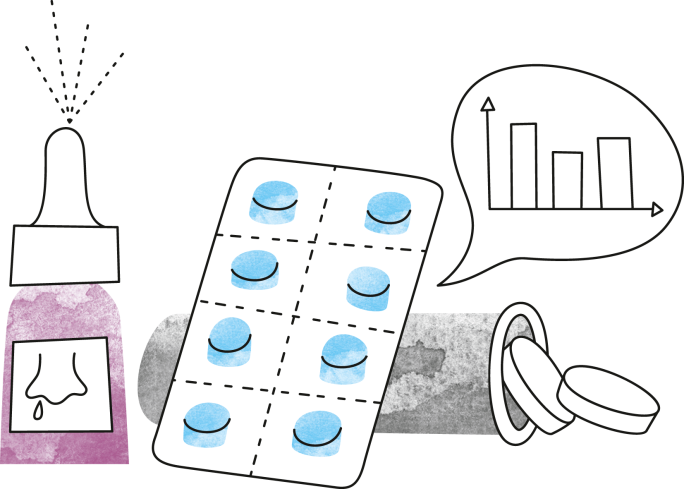 2
[Speaker Notes: Syftet med elektroniskt expertstöd är att förbättra läkemedelsanvändningen och öka patientsäkerheten. I det arbetet har farmaceuten en viktig roll, genom att utgöra länken mellan det systematiska och det individuella.

Även när man använder EES så ska farmaceuten genomföra den farmakologiska kontrollen. Skillnaden är att farmaceuten inte måste kunna allting utantill eller söka efter information i flera olika källor, eftersom EES tillhandahåller ett samlat underlag att utgå ifrån. EES underlättar för farmaceuten att förstå principer och se sammanhang, göra bedömningar och dra slutsatser. EES blir extra värdefullt då en farmaceut tolkar och värderar informationen utifrån varje kunds enskilda situation. 

Det är inte tänkt att meddelandetexten i EES ska läsas upp ordagrant för kunden; den ska utgöra ett underlag för fortsatt dialog. Ett tips är att ställa generella frågor och en god idé är att alltid utgå ifrån hur kunden mår och hur väl behandlingen fungerar. Det är också viktigt att tänka på att inte oroa kunden i onödan eller rubba förtroendet mellan läkare och patient. Det är mest prioriterat att åtgärda befintliga läkemedelsrelaterade problem eller biverkningar som kan leda till allvarliga situationer. I bedömningen blir det relevant att väga in uppgifter såsom:
Är det samma eller olika förskrivare?
Är samma eller olika förskrivningstillfällen?
Är läkemedlet är nyligen förskrivet eller om patienten har tagit det en längre tid?
Är det kunden själv eller ett ombud som hämtar läkemedlet?
En god kunddialog gör det möjligt att omsätta farmaceutisk kunskap till nytta för kunden.

Tanken med kundfallen är dels att öka förståelsen för hur EES fungerar, dels att träna din förmåga att utifrån ett beslutsstöd bidra till förbättrad läkemedelsanvändning och god patientsäkerhet.

Ambitionen är att du som farmaceut ska kunna genomföra den farmakologiska kontrollen med stöd av EES. EES innehåller olika kategorier med olika uppgifter. De kategorier som omfattar doser och åldersrelaterad lämplighet bör innehålla uppgifter om dosering, åldersintervall, eventuell maxdos samt i vissa fall även uppgifter om vilka biverkningar/risker som för hög dos kan medföra. I kategorier där flera läkemedel är inblandade är det framför allt relevant att texten innehåller information om hur de olika läkemedlen påverkar varandra och varför. 

Eftersom ny kunskap om läkemedel tillkommer löpande så uppdateras också innehållet i EES med jämna mellanrum. Expertgrupperna arbetar kontinuerligt med att revidera och skapa nytt innehåll i EES, både utifrån nya rekommendationer och utifrån förslag från er som använder systemet.

För att en produkt ska kunna analyseras av EES krävs att den är ett klassad som ett registrerat läkemedel. Det finns andra produkttyper, till exempel licensläkemedel och naturläkemedel, som kan förskrivas på recept. Dock kan ingen EES-analys genomföras på dessa produkttyper, vilket då tydliggörs med meddelandet: ”EES-kontroll ej genomförd”. För läkemedel där ej EES kontroll kan genomföras men en Interaktionskontroll kan genomföras –tydliggörs med meddelandet: "Endast interaktionskontroll är genomförd”.]
Hög dos
Vid hög dos presenteras alltid samma text för farmaceuten:
”Möjlig överdosering. Kontrollera dos. Källa: SPC/FASS”
Övning
När kan ovanstående signal uppkomma?
Ge exempel på två olika situationer där du tar upp detta med kunden utan att skrämmas. Vad säger du och hur?
I några speciella situationer fungerar inte denna kategori fullt ut, vad kan det bero på?
3
[Speaker Notes: Hur och när genereras en ”hög dos”-signal?
EES-systemet signalerar hög dos när dagliga mängden på receptet överskrider den maximala dygnsdosen för läkemedlet. Dygnsdosen hämtas i första hand från fältet "daglig mängd" i den Nationella läkemedelslistan. Om daglig mängd saknas tolkar EES den dosering som är angiven på receptet. Exempelvis förstår EES att 1 tablett 2 gånger dagligen innebär en dygnsdos på totalt 2 tabletter, eller att 2 tabletter 3 gånger dagligen innebär en dygnsdos på totalt 6 tabletter. 

Gränsvärdet för de maximala dygnsdoserna i EES baseras på dokumentation utifrån SPC*/FASS. Ett läkemedel kan som bekant ha flera olika indikationer med varierande dosering. Eftersom vi i Sverige saknar diagnoskoder på recepten kan inte EES avgöra vilken indikation det är som avses. I EES är det därför alltid den högsta rekommenderade dygnsdosen som styr gränsvärdet för hög dos, undantaget är mycket sällsynta sjukdomar med kraftigt avvikande dosering. 
* Produktresumé förkortas ibland SPC eller SmPC från den engelska benämningen Summary of Product Characteristics.

Begränsningar 
Eftersom EES fungerar genom maskinell tolkning av en text finns det några begränsningar i systemet som är bra att vara medveten om. 

För EES ska kunna beräkna vilken dos som har förskrivits måste det finnas tolkningsbar information på receptet. Doseringstexter i stil med enligt tidigare ordination eller enligt tryckt föreskrift innehåller inga tolkningsbara uppgifter och EES kan således inte beräkna någon dygnsdos. Om inte heller daglig mängd är ifylld går det inte för EES att genomföra någon doskontroll. Farmaceuten uppmärksammas på detta med meddelandet Doseringskontroll – ej genomförd. Notera att EES-analys då ändå sker i övriga kategorier (de som inte använder dosvärdet).
 
För att EES ska kunna göra en korrekt beräkning av dygnsdos krävs att doseringen är uttryckt i korrekt enhet. Det fungerar exempelvis inte om doseringen för tabletter anges i mg i stället för antal tabletter eller om doseringen för en oral suspension anges i mg i stället för ml. Sådana avvikelser innebär det att beräkningen av dygnsdos blir felaktig, med följd att signalen för hög dos kan genereras felaktigt. Tolkningen kan också bli fel om förskrivaren har gjort grova stavfel, använder helt avvikande ordföljd eller skriver på ett annat språk. Läkemedel som inte har samma dygnsdos varje dag är det svårt att göra en korrekt beräkning för.

På sidan 2 finns generella tips kring hur du som farmaceut bör agera när du ska kommunicera med en kund om signaler och vad som kan vara viktigt att ta hänsyn till.]
Barn
Kalle 4 år har recept på Theralen droppar med doseringen 7 droppar till natten. EES ger följande signal:
”Möjlig överdosering. Kontrollera ålder och dos. Maximal dygnsdos till barn 3-5 år vid allergi med svår nattlig klåda är 10 mg. Risk för hang-over och kvarstående sedering. Ska inte användas till barn som sömnläkemedel. Källa: SPC/FASS och Information från Läkemedelsverket 2015;26(2).”
Övning:
På vilket sätt skiljer sig ovanstående text från FASS?
Hur hanterar du denna kund? Vad säger du till kunden? Vilka faktorer är viktiga att ta hänsyn till?
Hur kommer det sig att denna signal faller ut, dosen verkar ju okej?
[Speaker Notes: En relativt vanligt situation i Sverige är att läkemedel förskrivs till barn trots att det i SPC/FASS saknas både indikation och dos. När det gäller alimemazin (Theralen) kan vi dock konstatera att SPC/FASS anger flera indikationer till barn och situationen i kundfallet ovan måste därför vara en annan. Trots att Theralen har indikation till barn i SPC/FASS genererar EES en signal, hur hänger det ihop?
 
Av meddelandetexten framgår att EES-signalen utgår från information i två olika källor: Läkemedelsverket och SPC/FASS. 

Läkemedelsverket utfärdar behandlingsrekommendationer inom olika områden. Dessa rekommendationer utgör stöd till förskrivare om hur läkemedel bör användas i den kliniska vardagen och tillgängliggörs också för farmaceuten genom implementering i EES. Behandlingsrekommendationerna uppdateras regelbundet och är baserade på aktuell evidensbaserad vetenskap och klinisk erfarenhet. För enskilda substanser kan resultatet bli att Läkemedelsverkets rekommendationer skiljer sig från rekommendationerna i SPC/FASS. När det gäller behandling av sömnstörningar hos barn har Läkemedelsverket gjort bedömningen att alimemazin har en ofördelaktig risk/nytta-profil. De rekommenderar därför inte att substansen ska användas till barn på denna indikation. Observera att substansen fortfarande kan vara lämplig vid andra indikationer.

Eftersom Sverige inte har diagnoskoder kan inte EES avgöra på vilken indikation en patient fått ett läkemedel förskrivet. Lösningen i EES blev därför en regel som alltid faller ut varje gång ett barn får alimemazin. Meddelandetexten behöver var tydlig och innehålla tillräckligt med information så att farmaceuten förstår de olika situationerna. I kunddialogen behöver du som farmaceut börja med att reda ut på vilken indikation läkemedlet är förskrivet, och därefter värdera och prioritera nästa steg. 

På sidan 2 finns generella tips kring hur du bör agera när du ska kommunicera med en kund om signaler och vad som kan vara viktigt att ta hänsyn till.]
Äldre
Valter 83 år är på apoteket och vill hämta ut Stesolid-tabletter. Du har en misstanke om att det kanske inte är ett lämpligt läkemedel till en äldre person och mycket riktigt får du signal i EES, 
” Läkemedlet bör om möjligt undvikas av personer från 75 år på grund av hög risk för ackumulation (ansamling i kroppen) vilket medför risk för trötthet, fall och kognitiv påverkan (t ex försämrat minne, förvirring). Källa: Socialstyrelsens indikatorer för god läkemedelsterapi hos äldre, Expertgrupp EES.”
Övning:
Vilken är bakgrunden till denna signaltyp?
När räknas man som äldre?
Hur använder du dig av meddelandetexten för att föra en dialog med kunden?
[Speaker Notes: Bakgrunden till reglerna för EES-kategorin Äldre är de förändringar som sker i kroppen vid åldrandet och hur dessa påverkar läkemedlens farmakokinetik  eller omvandling. I det material som heter EES Grundutbildning kan du läsa mer om den förändrade farmakokinetiken hos äldre.

Socialstyrelsens har tagit fram ”Indikatorer för god läkemedelsterapi hos äldre” (2017-6). Syftet med dessa är, förutom att vara ett stöd vid förskrivning, även att ge stöd för bättre kvalitet i läkemedelsanvändningen hos äldre. Behandlingsrekommendationerna uppdateras regelbundet och är baserade på aktuell evidensbaserad vetenskap och klinisk erfarenhet. För enskilda substanser kan det hända att rekommendationerna i indikatorerna skiljer sig ifrån rekommendationerna i SPC/FASS. Kom ihåg att indikatorerna är ett producentobundet komplement och ett förtydligande, eftersom äldre ofta är mer känsliga för vissa läkemedel. 

Den åldersgräns för äldre som oftast används i EES är samma som i Socialstyrelsens indikatorer och är i reglerna ofta definierad till 75 år. Gränsen kan dock variera beroende på vilket läkemedel som avses.  

I bilden ovan ges ett exempel ur kategorin Åldersvarning. Stesolid (diazepam) är ett olämpligt läkemedel till personer över 75 år, och rekommendationen är då att om möjligt undvika substansen. Den meddelandetext som du som farmaceut ser, med uppgift om ”trötthet, fall och kognitiv påverkan” ska uppmärksamma dig på vad du ska vara observant på i dialogen med kunden. Kom ihåg att befintliga läkemedelsrelaterade problem och situationer som kan ge allvarliga konsekvenser är högst prioriterade att agera på. Du bör även tänka på att skillnaden mellan individer är stor. För enskilda personer kan behandlingen fungera utmärkt, trots ovanstående rekommendation. Källan är angiven i meddelandet för att du ska veta varifrån informationen är hämtad. 

På sidan 2 finns generella tips kring hur du bör agera när du ska kommunicera med en kund om signaler och vad som kan vara viktigt att ta hänsyn till.]
Dubbelmedicinering
Du ser att din kund har många recept på blodtrycksläkemedel, och EES ger också en signal med följande meddelade: ”Möjlig dubbelmedicinering. Kontrollera patientens behov av läkemedel.”
Övning:
Ge några egna exempel på vad det skulle kunna vara för läkemedel inblandade.
Utifrån ditt eget exempel, vad skulle du säga till kunden?
Några scenarier räknas inte som dubbelmedicinering enligt EES; vilka situationer handlar det om?
Reflektera
Hur vanligt är problemet idag? Mörkertal? Vad ligger bakom denna problematik?
[Speaker Notes: För att signalen dubbelmedicinering ska falla ut krävs först att grundförutsättningarna är uppfyllda, det vill säga att kunden har recept på två läkemedel med samma substans eller samma verkningsmekanism/effekt på systemisk nivå oavsett administrationsväg (till exempel oralt eller rektalt). De båda läkemedlen får dock inte vara helt identiska utan måste skilja sig åt avseende styrka och/eller läkemedelsform. 

Exempel på dubbelmedicinering:
Likvärdig effekt, skillnad i substans: Kunden har flera recept på likvärdiga substanser, till exempel metoprolol- och atenolol-tabletter.
Likvärdig effekt, skillnad i styrka: Kunden har recept på läkemedel som innehåller samma substans men olika styrka, till exempel enalapril-tabletter, 5 och 20 mg.  
Likvärdig effekt, skillnad i läkemedelsform: Svårt att hitta exempel inom blodtrycksbehandling med enbart denna skillnad. Ett exempel från ett annat behandlingsområde som belyser denna skillnad är Aerius 5 mg tabletter och Aerius 5 mg munsönderfallande tablett.

Situationer som inte ger signal i EES
Det förekommer två typscenarior då EES idag inte ger signal för dubbelmedicinering:
Generisk substitution. EES är inte byggt för att ge signal om det generiska utbytet. Generiskt utbyte är i denna mening ingen dubbelmedicinering då kunden endast växlar mellan olika produkter. Information om bytet finns i receptexpeditionssystemen. 
Receptförnyelse, exakt samma läkemedel förskrivs igen, och kriterierna om skillnad är inte uppfyllda. Personer som står på regelbunden medicinering får vanligen sina recept förnyade medan de gamla fortfarande ligger kvar i Nationella läkemedelslistan.

Dubbelmedicinering är den vanligaste förekommande signalen i EES. Ibland kommer signalen genom att kunden medvetet byter till ett synonympreparat eller håller på att trappa upp eller ner en dos. Många gånger kan också signalen genereras genom att kunden besöker olika läkare och får snarlika förskrivningar. 

På sidan 2 finns generella tips kring hur du bör agera när du ska kommunicera med en kund om signaler och vad som kan vara viktigt att ta hänsyn till.]
Läkemedelsinteraktion
Kunden framför dig har recept på Alvedon forte och Waran. Du får en signal om C4-interaktion och följande meddelande visas:
Medicinsk konsekvens: 
Blödningsrisken kan öka vid kontinuerlig behandling med paracetamol i doser över 2 gram/dygn.
Rekommendation:
Kombinationen av warfarin och paracetamol är säkrare än kombination av warfarin och NSAID. Noggrann monitorering av INR rekommenderas. 
Övning:
Vad innebär att det att interaktionen är klassificerad till C4?
Hur tänker du runt interaktionen ovan? Vad gör du för att lösa den?
Hur värderar du interaktioner?
Studera den fördjupade informationen. Vilken information kan du hitta där? I vilka situationer kan den vara värdefull?
[Speaker Notes: Interaktionen mellan två läkemedel klassificeras utifrån dess kliniska betydelse samt hur väl dokumenterad interaktionen är. Den kliniska betydelsen anges med beteckningen A-D och dokumentationens art anges med värden från 0–4. C innebär en ”klinisk betydelsefull interaktion som kan hanteras med till exempel dosjustering” och 4 innebär att det finns ”data från kontrollerade studier på relevant patientpopulation”. 

Observera att klassificeringen inte är en ”allvarlighetsskala”. För en enskild patient kan både B- och C- interaktioner vara lika allvarliga som en D-interaktion. Några riskgrupper som man behöver beakta särskilt i detta avseende är
äldre personer, som ofta har ofta både många läkemedel samt är mera känsliga för läkemedelseffekter och biverkningar än yngre
personer med allvarlig njursvikt eller leversvikt, däribland äldre med normal åldersförsämring
personer som har livsuppehållande läkemedel eller t.ex. läkemedel mot epilepsi, diabetes, eller har genomgått en transplantation. 
Dessa kan vara känsliga för förändringar i läkemedelskoncentrationen och därmed känsliga för vissa läkemedelskombinationer. 

Rubrikerna ”Medicinsk konsekvens” och ”Rekommendation” visas alltid upp för farmaceuten. Där beskrivs kortfattat vilka medicinska konsekvenser interaktionen kan få, tillsammans med en rekommendation om hur de kan hanteras.

I vissa situationer kan det finnas behov av att få ta del av en fördjupad information. Via länken ”Läs mer” kan man fördjupa sig i mekanism, bakgrund samt referenser.  Den fördjupade informationen är skriven på engelska och ger en bättre helhetsbild av situationen; kanske vill du sätta sig in i det innan du tar en läkarkontakt.

En studie från 2015 visar att interaktioner är relativt vanligt förkommande hos den svenska befolkningen: C-interaktioner återfinns hos 38 procent, och D- interaktioner hos 3,8 procent. Studien visar också att ett tiotal substanser står för 94 procent av alla D-interaktioner, varav warfarin är den mest frekventa.

På sidan 2 finns generella tips kring hur du bör agera när du ska kommunicera med en kund om signaler och vad som kan vara viktigt att ta hänsyn till.]
Påverkar sjukdom
En herre i övre medelåldern kommer in på apoteket för att hämta ut Haldol-tabletter. EES ger en signal inom kategorin Påverkar sjukdom och följande meddelande visas:
”Patienten har läkemedel som används vid Parkinsons sjukdom och har dessutom recept på ett neuroleptikum som blockerar dopamin och motverkar behandlingseffekten av Parkinsons sjukdom. Användning av neuroleptika som blockerar dopamin bör undvikas vid Parkinsons sjukdom. Källa: SPC/FASS.”
Övning:
Du kan inte se att kunden har något recept på ett Parkinsonläkemedel, trots det ger EES en signal. Hur hänger detta ihop, visas en felaktig signal?
Vad är bakgrunden rent farmakologiskt till att denna signal kommer upp? 
Hur hanterar du denna situation? Vad säger du till kunden? Vilka faktorer är viktigt att ta hänsyn till? Finns det tillfällen då man bör vara extra försiktig i dialogen?
Kan du själv, utifrån verkningsmekanism fundera ut något annat exempel som skulle kunna platsa i denna kategori?
[Speaker Notes: Eftersom vi i Sverige saknar diagnoskoder på recept kan inte EES göra en specifik analys utifrån diagnos. De förskrivna läkemedlen får därför utgöra en markör för sjukdom, och signalerar vid olämpliga läkemedelskombinationer. 

Definitionen för ”Påverkar sjukdom” är att kunden har två läkemedel där det ena läkemedlet kan påverka den sjukdom negativt som det andra läkemedlet behandlar. 

I exemplet på bilden har kunden samtidig medicinering med Haldol-tabletter och läkemedel mot Parkinsons sjukdom. Detta är ingen lyckad kombination då haloperidol har dopaminblockerande egenskaper, samtidigt som man vid Parkinsons sjukdom lider brist på just dopamin. En extra finess med EES är att systemet tar hänsyn till om kunden nyligen hämtat ut läkemedel och därför bör ha läkemedel kvar hemma. Eftersom kunden i detta fall endast verkar ha recept på Haldol, förutsätts att Parkinson läkemedlen är nyligen uthämtade. 

Läkemedel med ett smalt användningsområde är särskilt lämpliga att ingå i denna kategori, medan läkemedel med en bredare indikation är svårare och medför mera ”brus”. I kundfallet ovan behöver du först säkerställa om kunden har Parkinsons sjukdom eller om läkemedlen har använts i annat syfte. På sidan 2 finns generella tips kring hur du bör agera när du ska kommunicera med en kund om signaler: vad som kan vara viktigt att ta hänsyn till och vad du bör se upp med.

Ett annat exempel på en regel inom kategorin Påverkar sjukdom är den som ger uppmärksamhetssignal om kunden samtidigt har recept på antiepileptika och ett läkemedel som kan sänka kramptröskeln, exempelvis Voxra  (bupropion) och gabapentin. Den meddelandetext som visas är: Patienten har recept på läkemedel som används vid epilepsi och har dessutom recept på kramptröskelsänkande läkemedel. Detta kramptröskelsänkande läkemedel är kontraindicerat vid epilepsi, men inte andra behandlingsindikationer. Källa: SPC/FASS.

Ett tredje exempel är när kunden har recept på tamoxifen och östrogen. Den meddelandetext som visas är: Patienten har recept på läkemedel som används vid bröstcancer och har dessutom recept på östrogen eller gestagen. Östrogen och gestagen bör användas med försiktighet eller är kontraindicerat vid bröstcancer. Östrogen med lokal effekt kan i vissa fall vara aktuellt. Vilken information har patienten fått av sin behandlande läkare (onkolog) kring hormonbehandling? Källa: SPC/FASS och Expertgrupp EES.

På sidan 2 finns generella tips kring hur du bör agera när du ska kommunicera med en kund om signaler och vad som kan vara viktigt att ta hänsyn till.]
Fosterpåverkan
Kvinnan framför dig har recept på Arthrotec® forte. Du trycker på fliken ”Fosterpåverkan” och får upp följande text:
[Speaker Notes: Janusmed fosterpåverkan är källa till Kontrollera Fosterpåverkan och produceras av Hälso- och sjukvårdsförvaltningen, Region Stockholm. Medicinskt ansvariga för innehållet är en grupp experter inom reproduktionsepidemiologi, pediatrik, farmakologi och farmaci.
Kontrollera Fosterpåverkan fokuserar på risken för fosterskador under första delen av graviditeten, men täcker alltmer även senare del av graviditet. Analysresultatet presenteras som bedömningar av eventuella risker för fostret, när kvinnan använder läkemedel under graviditeten. Informationen är substansbaserad, oberoende av produkt, vilket gör att bedömningarna kan skilja sig från SPC/FASS. Andra orsaker till att skillnader kan finnas mellan SPC/FASS och Fosterpåverkan är att uppdateringsrutiner och den bakgrundsinformation som bedömningarna bygger på varierar mellan källorna. Informationen i SPC/FASS vägs dock in i bedömningarna när källan Fosterpåverkan tas fram. Vanligtvis är det inte heller stora skillnader i budskap mellan SPC/FASS och Fosterpåverkan. Det är bra att veta att Fosterpåverkan används i hög utsträckning av sjukvården, särskilt av barnmorskor och gynekologer/förlossningsläkare.

Kontrollera Fosterpåverkan är en separat analys som startas när man trycker på fliken ”Fosterpåverkan”. Alla kvinnans recept som finns i den Nationella läkemedelslistan ingår i analysen. Även inaktuella recept som kvinnan kan förväntas ha kvar hemma (recept som expedierats för max 125 dagar sedan) ingår i analysen. Detta begränsar därför analysen till att endast omfatta receptförskrivna läkemedel. 

Varje substans har ett eget ”dokumentationskort”. Detta innebär att alla kombinationsläkemedel har flera dokumentationskort, ett per substans. Dessa ”dokumentationskort” används vid klassificering av substansen. Substansen/dokumentationskortet bedöms utifrån en tregradig skala 1, 2 och 3. Se bild för specifik beskrivning. Klassificeringen är främst tänkt att underlätta när källan används i journalsystemen. Dock ger den en förenklad bild och användarna uppmanas att läsa bedömningarna i texterna för att inte förlora viktig information. Denna tregradiga skala styr ordningen på hur recepten presenteras i EES webbgränssnitt, där läkemedel med substanser som är bedömda som en 3:a kommer först. I en kort text redovisas bedömningen för varje substans, huruvida en substans bör tas under graviditeten. Recept/läkemedel vars substanser har högst bedömning kommer överst på listan i EES webbgränssnitt. 

Under ”Läs mer” finns fördjupad information så som bakgrund, referenser och författare. De läkemedel inte är bedömda av Janusmed fosterpåverkan hanteras genom att meddelandet "Inte bedömd i Janusmed Fosterpåverkan” står efter receptinformationen.

På sidan 2 finns generella tips kring hur du som farmaceut bör agera när du ska kommunicera med en kund om signaler och vad som kan vara viktigt att ta hänsyn till.]
Fosterpåverkan forts
Kvinnan framför dig har recept på Arthrotec® forte. Du trycker på fliken ”Fosterpåverkan” och får upp följande text:
Övning:
Varför har Arthrotec® forte två klassificeringsvärden?
Hur tänker du runt bedömningarna på föregående bild? 
Hur värderar du bedömningen?
Hur kommunicerar du denna information?
Studera den fördjupade informationen. Vilken information kan du hitta där? I vilka situationer kan den vara värdefull?
[Speaker Notes: På sidan 2 finns generella tips kring hur du som farmaceut bör agera när du ska kommunicera med en kund om signaler och vad som kan vara viktigt att ta hänsyn till.]
Amning
Kvinnan framför dig har recept på Vimovo. Du trycker på fliken ”Amning” och får upp följande text:
[Speaker Notes: Janusmed amning är källa till Kontrollera Amning i EES och produceras i samarbete mellan Klinisk farmakologi, Karolinska Universitetssjukhuset och Hälso- och sjukvårdsförvaltningen, Region Stockholm.

Kontrollera Amning ger generella rekommendationer om ett friskt fullgånget barn kan ammas under kvinnans pågående läkemedelsbehandling.  Analysresultatet presenteras som rekommendationer och omfattar läkemedel som används av kvinnor i fertil ålder. Informationen är substansbaserad, oberoende av produkt, vilket gör att bedömningarna kan skilja sig från SPC/FASS. 

Kontrollera Amning är en separat analys som startas när man trycker på fliken ”Amning”. Alla kvinnans recept som finns i den Nationella läkemedelslistan ingår i analysen. Även inaktuella recept som kvinnan kan förväntas ha kvar hemma (recept som expedierats för max 125 dagar sedan) ingår i analysen. Detta begränsar därför analysen till att endast omfatta receptförskrivna läkemedel. 

Varje substans har bedömts enskilt och fått en egen klassificerad utifrån en tregradig skala 1, 2 och 3. Beroende på hur välgrundad dokumentation finns som belägg för klassificeringen av substansen har klassificeringen fått en dokumentations art som anges  med 0-2. Se bild för specifik beskrivning. 
Denna tregradiga skala för klassificering av substans styr ordningen på hur recepten presenteras i EES webbgränssnitt, där läkemedel med substanser som är klassade som en 3:a kommer först. I en kort text redovisas rekommendationen för varje substans, huruvida en substans bör tas vid amning. Detta innebär att alla kombinationsläkemedel har flera ”dokumentationskort” och substansen med den högsta klassen på rekommendationen kommer överst. 

Under ”Läs mer” finns fördjupad information så som dokumentationsgrad, bakgrund, referenser och författare. De läkemedel inte ingår i Kontrollera amning hanteras genom att meddelandet "Inte bedömd i Janusmed Amning” står efter receptinformationen .


På sidan 2 finns generella tips kring hur du som farmaceut bör agera när du ska kommunicera med en kund om signaler och vad som kan vara viktigt att ta hänsyn till.]
Amning forts
Kvinnan framför dig har recept på Vimovo. Du trycker på fliken ”Fosterpåverkan” och får upp följande text:
Övning:
Varför har Vimovo två klassificeringsvärden?
Hur tänker du runt rekommendationerna på föregående bild? 
Hur värderar du rekommendationerna?
Hur kommunicerar du denna information?
Studera den fördjupade informationen. Vilken information kan du hitta där? I vilka situationer kan den vara värdefull?
[Speaker Notes: På sidan 2 finns generella tips kring hur du som farmaceut bör agera när du ska kommunicera med en kund om signaler och vad som kan vara viktigt att ta hänsyn till.]
Tack